Internalized Colorism in the Classroom
Heterogeneous and Homogenous Grouping as Moderators of Self-Skin Tone Identification 

Lauren Taveras
1st Grade, Washington Heights, NYC
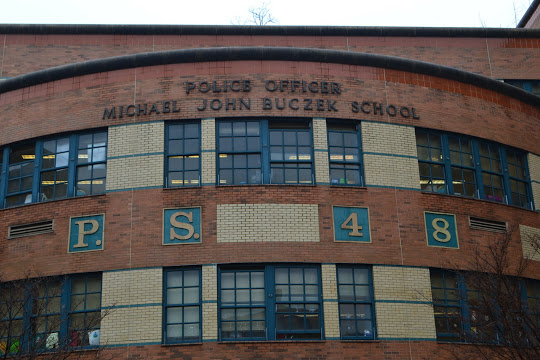 My skin is the color of…
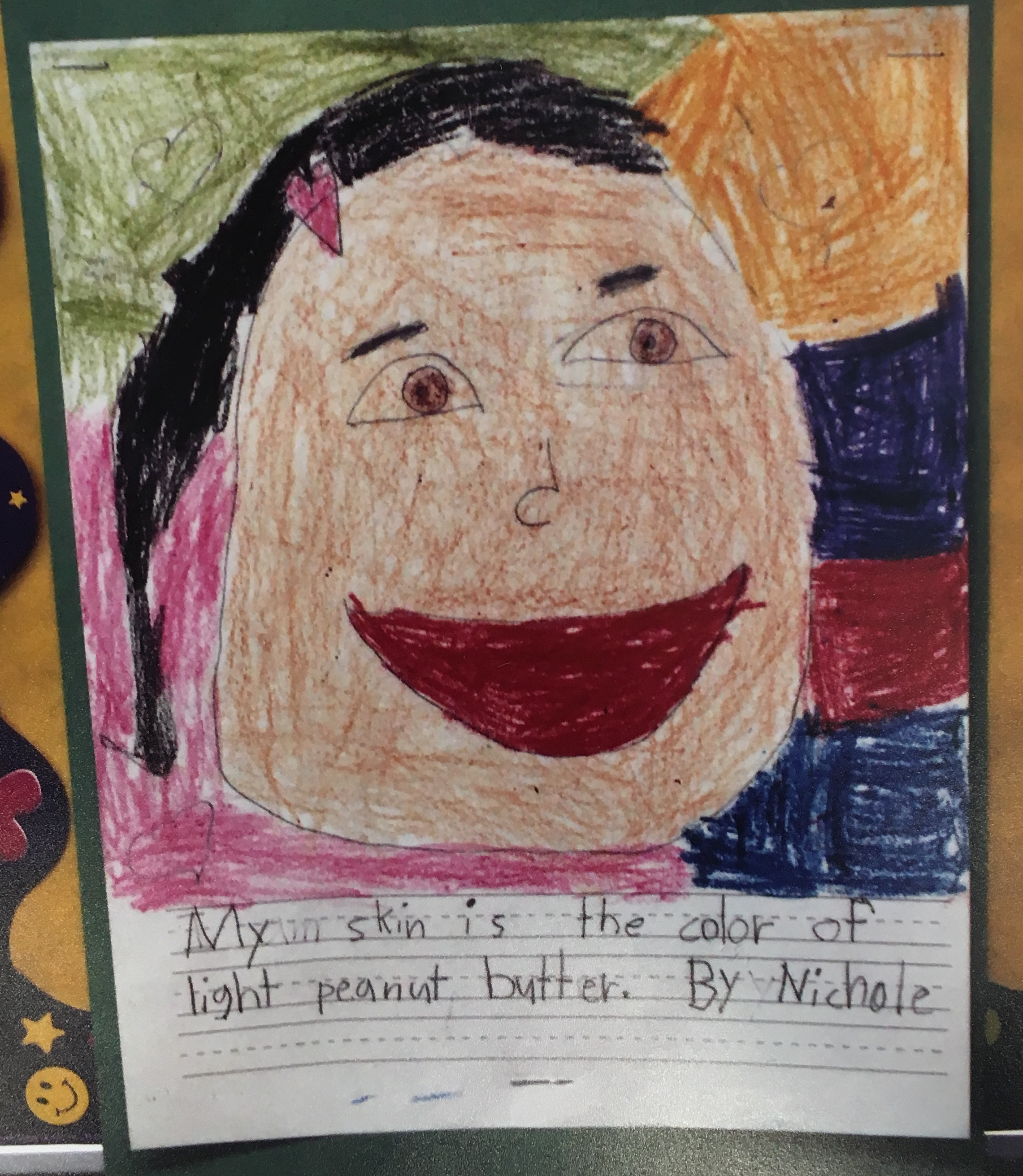 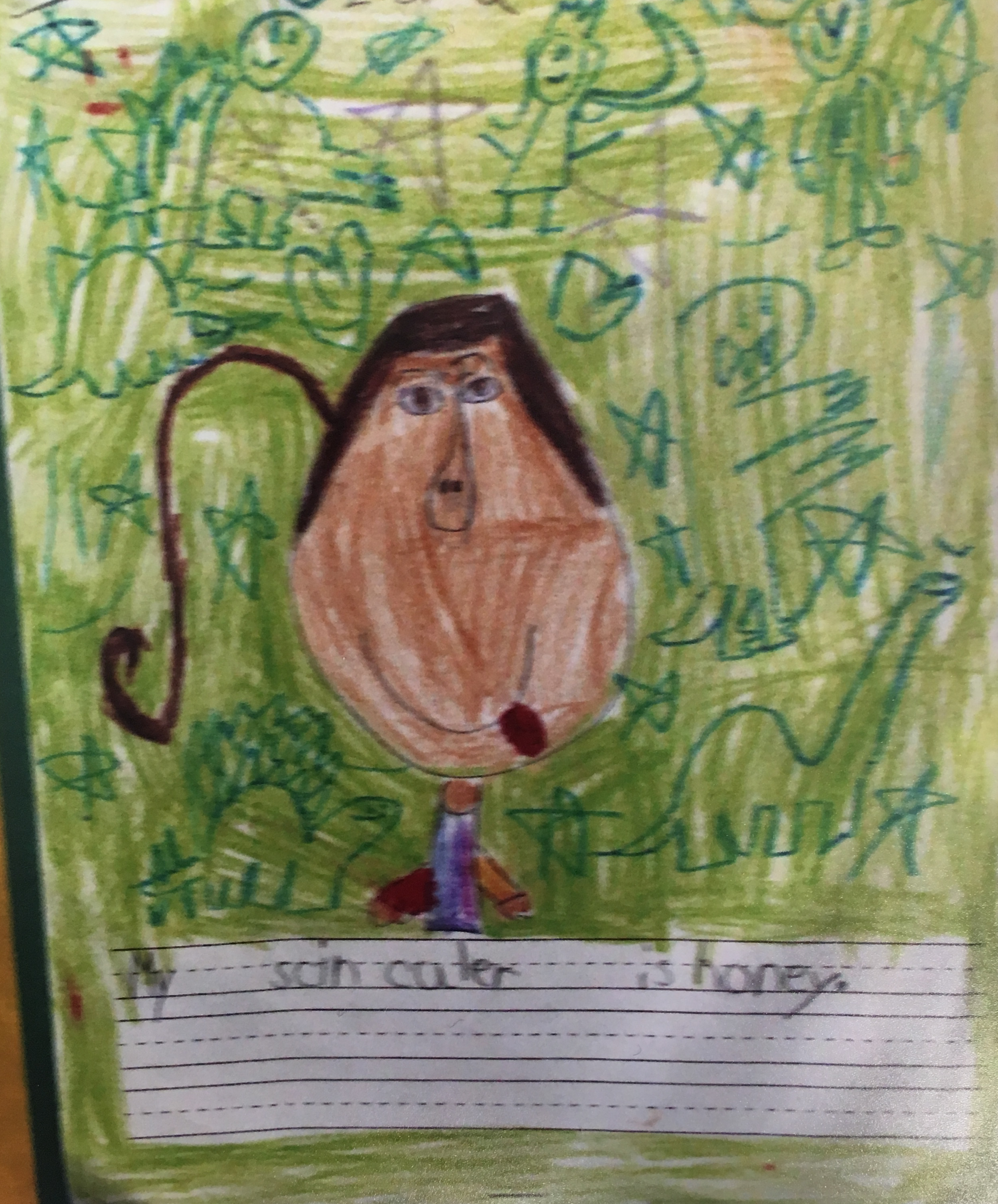 My skin is the color of…
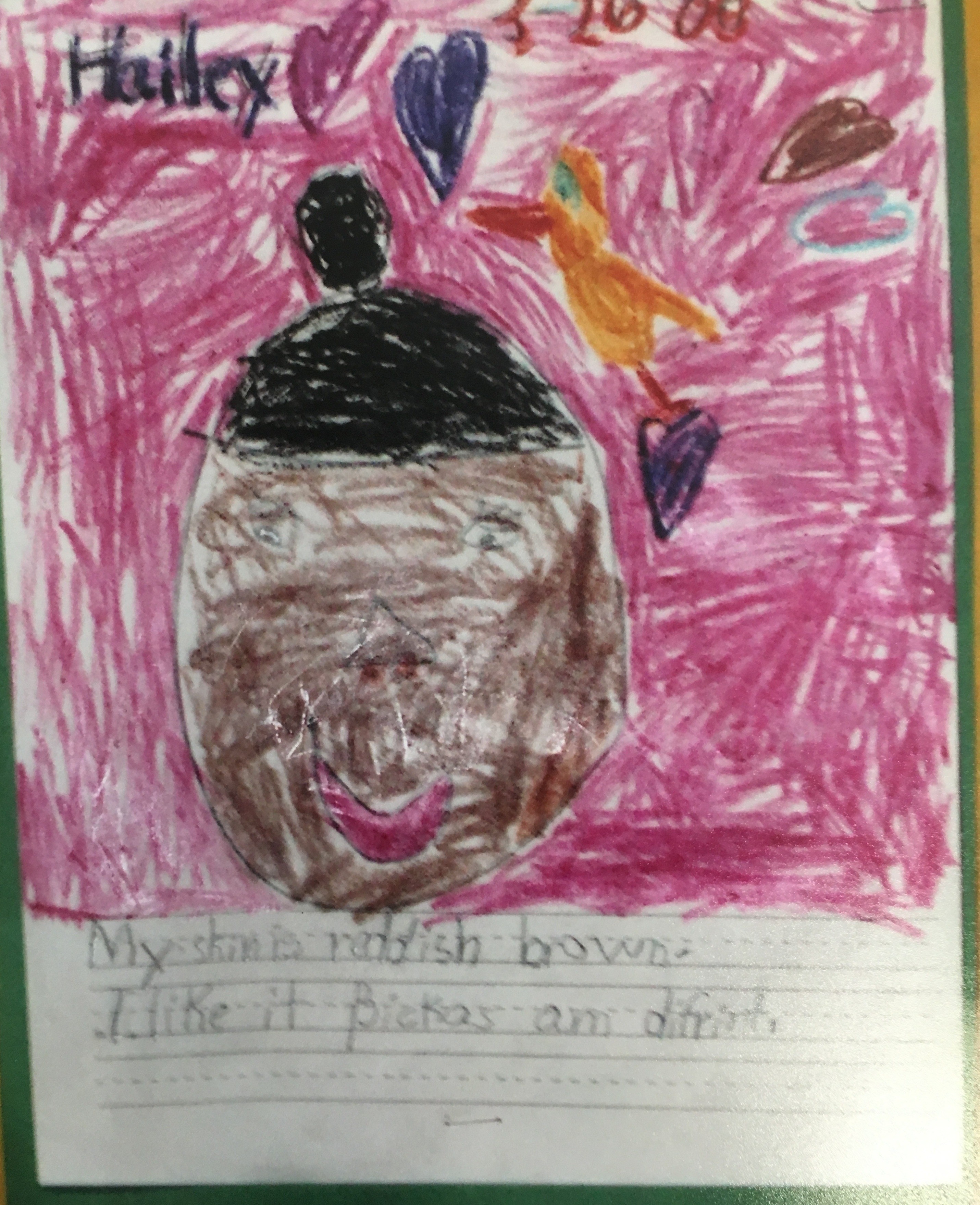 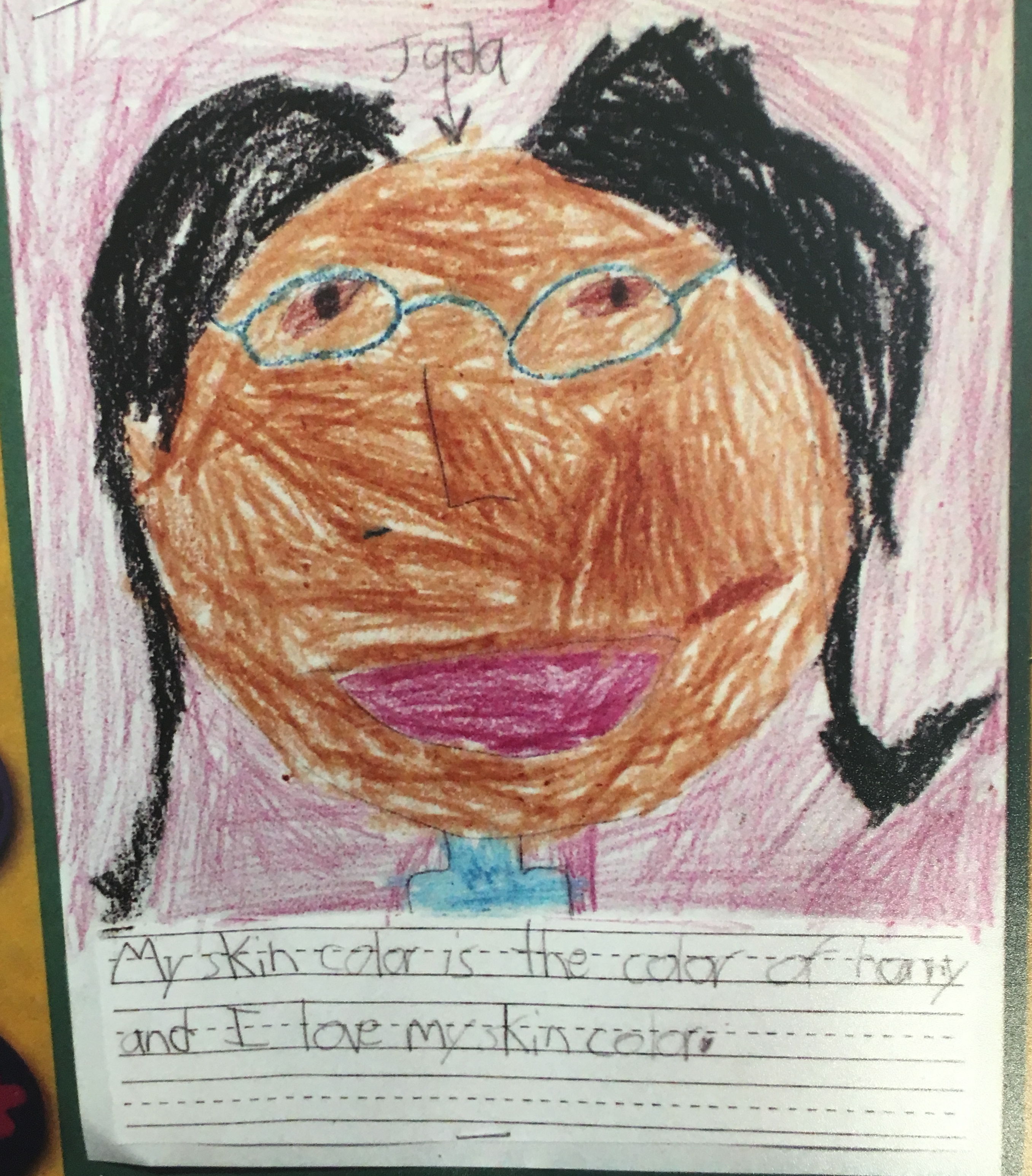 My skin is the color of…
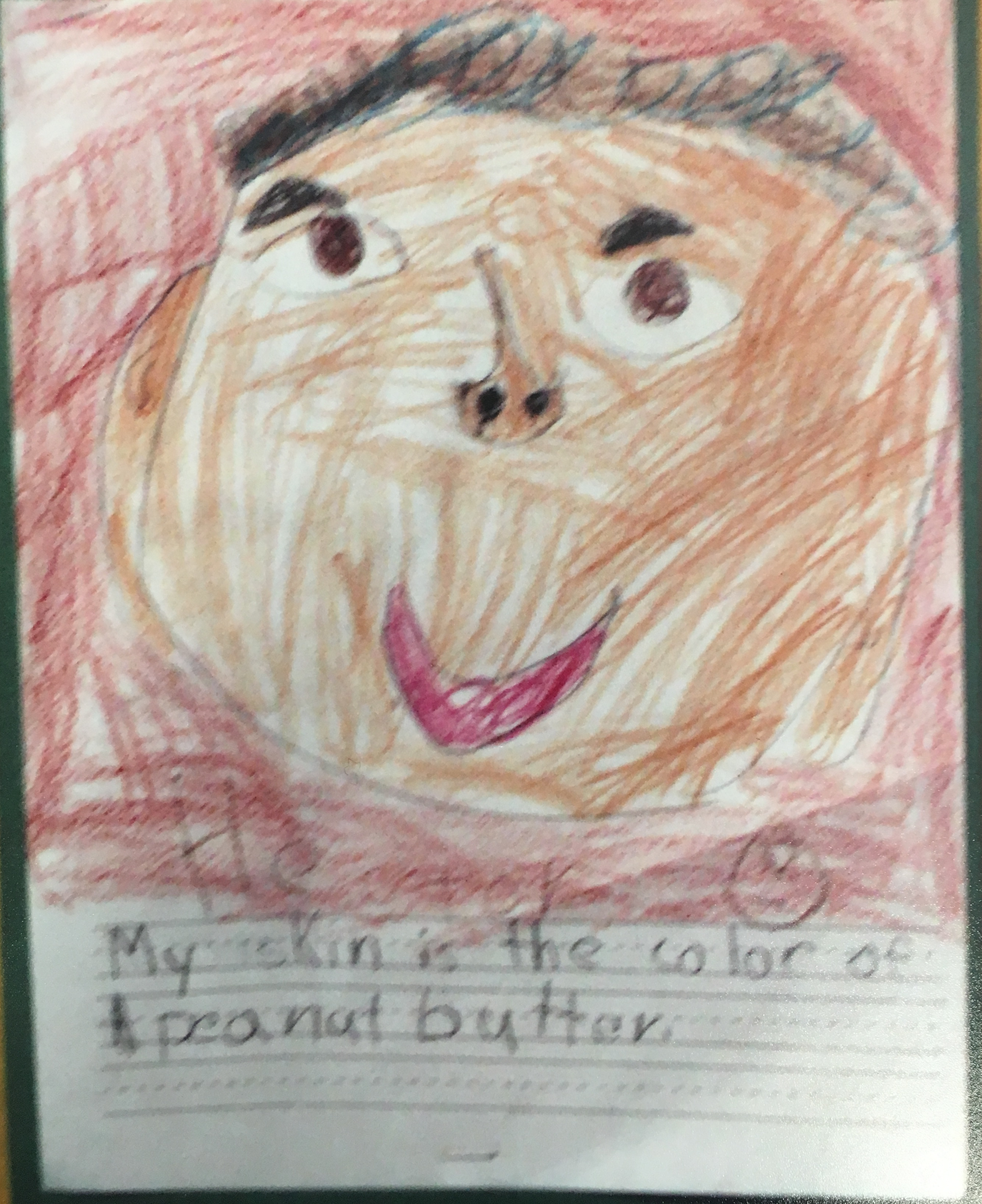 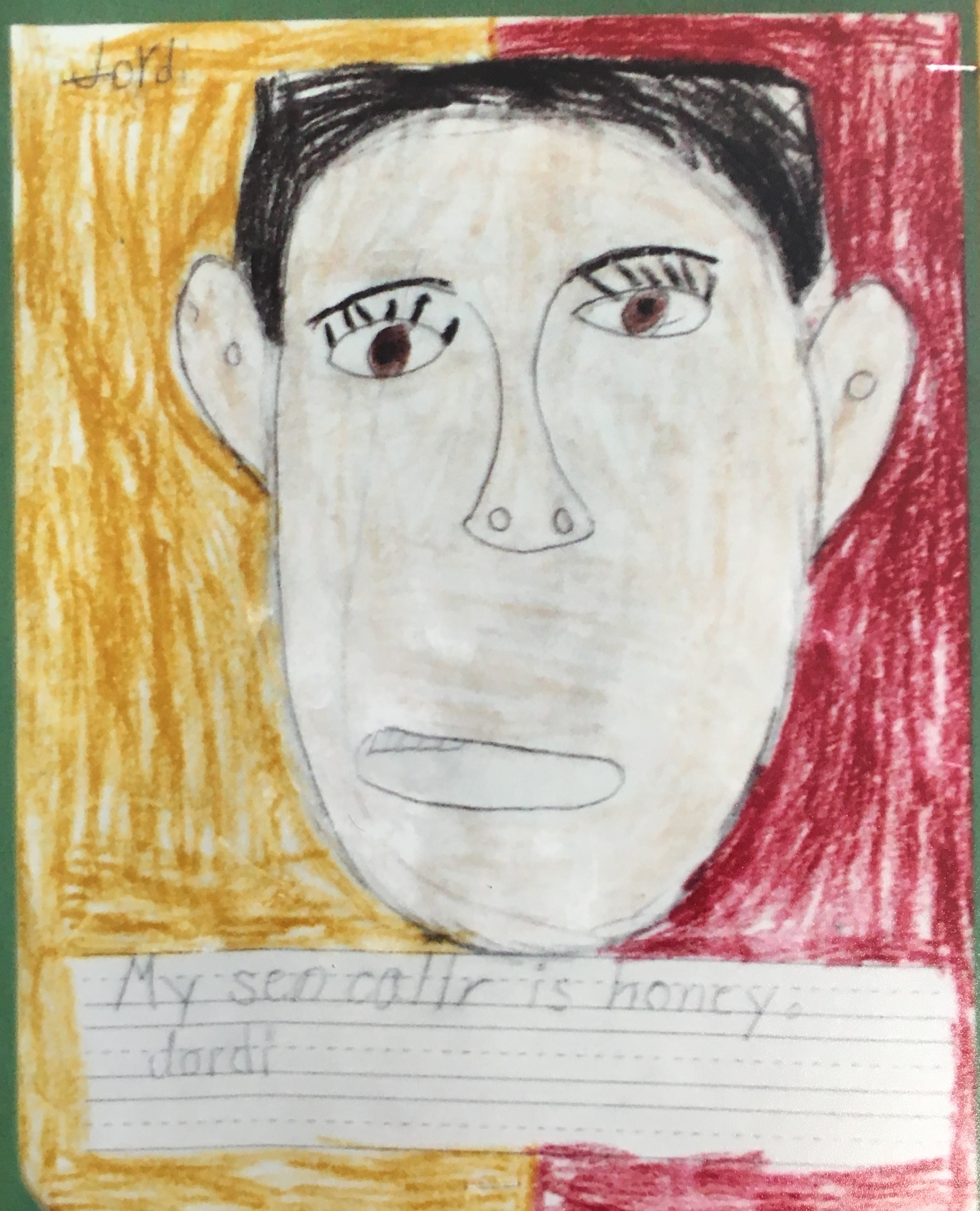 Literature Review
Colorism: inequality based upon skin tone

Internalized Racism: the internalization of racially prejudiced attitudes towards one’s own racial group, and even oneself
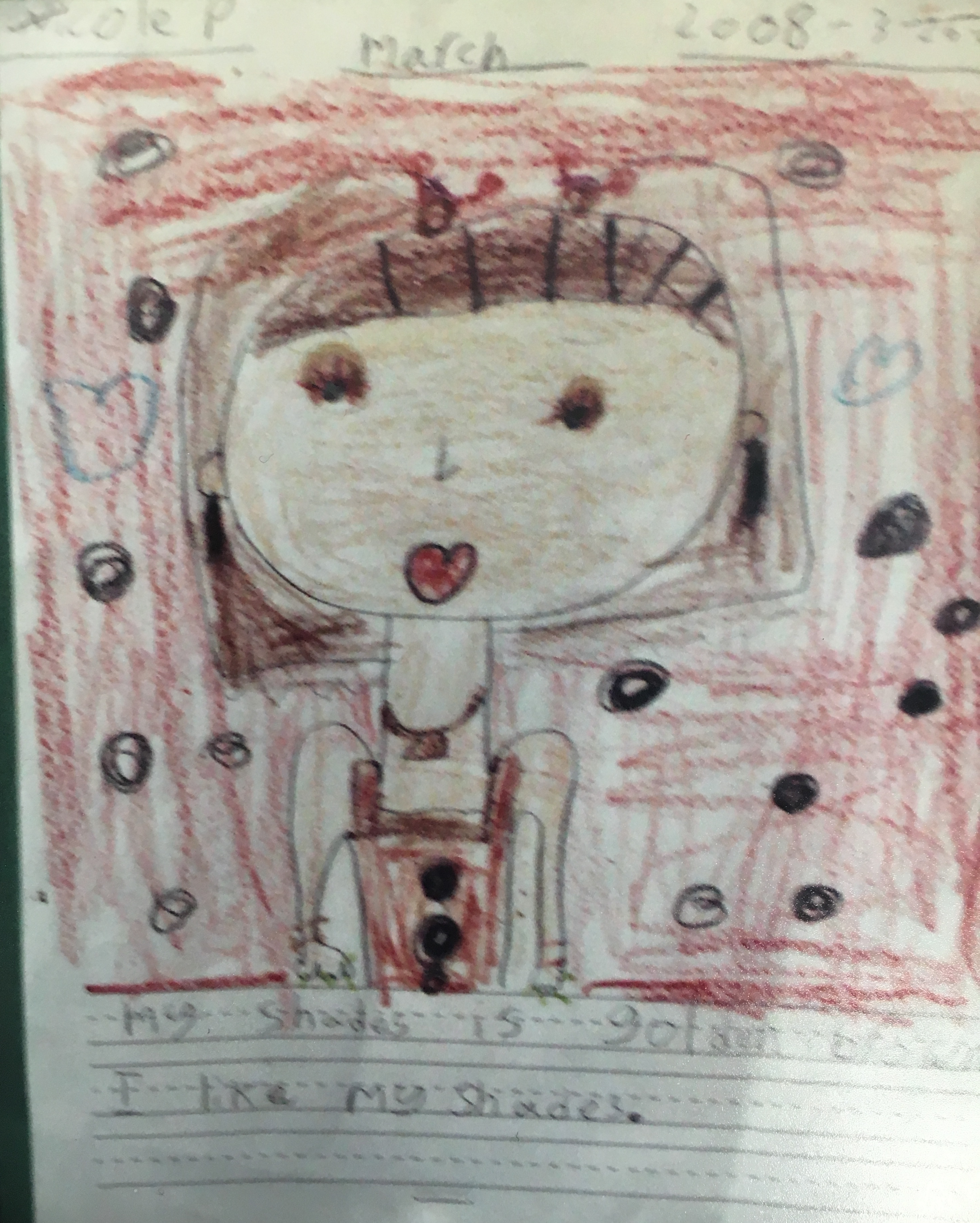 Colorism in the classroom
Colorism serves as a substystem of structural racism within school settings (Hunger, 2016)
Light-skinned people of color complete more years of school than darker-skinned people of color (Allen, Telles, & Hunter, 2000; Keith & Herring, 1991; Murguia & Telles, 1996; Telles & Ortiz, 2008). 
Halo effect (Nisbett & Wilson, 1977)  lighter-skinned individuals considered more attractive, intelligent, and kind (Wade, 2008) 
Beauty queue (Hunter, 2002): Girls with lightest skin tones rates as more physically attractive and socially popular
Internalized colorism
To what extent are children internalizing colorism?
Clark & Clark (1947): Black dolls ascribed more negative characteristics, and White dolls ascribed more positive characteristics by Black and White preschool children, alike
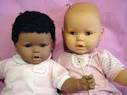 Hypotheses
Racial-ethnic group hetero- and homogeneity moderates the relationship between African American and Latino/a first graders’ racial identity and the accuracy of their self-skin tone identification.
Hypotheses Broken down
ENHANCED Moderator Effect: African American and Latino/a children in homogeneous racial-ethnic conditions (moderator), increasing the impact of racial-ethnic identity (independent variable) on more accurate self-skin tone identification (dependent variable). 
ANTAGONISTIC Moderator Effect: African American and Latino/a children in heterogeneous racial-ethnic conditions (moderator) reversing the impact of racial-ethnic identity (independent variable) on accurate self-skin tone identification (dependent variable). 
NO INTERACTION: White children (independent variable), homogeneous versus heterogeneous racial-ethnic conditions (moderator) are not expected to significantly impact accurate self-skin tone identification (dependent variable).
Methods
Participants
146 first graders; 42 African American, 42 Latino/a; 42 White 
Design
21 African American, 21 Latino/a, 21 White to 3 Homogeneous Groups
21 African American, 21 Latino/a, 21 White to Heterogeneous Groups
Random Assignment to hetero/homogeneous groups
Procedures
Met with principal, superintendent, LIU Post IRB
Informed Consent
Student Group Assignment 
The Skin You Live In—Read-aloud  Drawing activity 
Researchers rated student skin tone & crayons selection based on Color Wheel
Measures
Color Wheel (Coard, Breland, & Raskin, 2001) 
Data Analysis
Two-by-three factorial independent ANOVA
[Speaker Notes: .92 correlation between raters (k = .92)  (skin color)
.88 correlation between raters (k = .88) (skin tone selection via people colored crayon)]
Significant results
African American and Latino/a children were significantly more accurate in self-skin tone identification when in homogeneous racial-ethnic groups, with an average discrepancy between actual and self-selected skin tones of 1.2 shades (p = .03). 
Enhanced Interaction/Moderational Effect
African American and Latino/a children were significantly less accurate in depicting their skin tones, with an average discrepancy of 4.3 shades lighter than their actual skin tones (p = .02). 
Antagonistic Interaction/Moderational Effect 
No significant differences in skin-tone identification for White children in homogeneous versus heterogeneous conditions (p = .8); the average discrepancy between selected skin tones for White children was .5 shades.
Nonsignificant results
African American and Latino/a children were only slightly more accurate in self-skin tone identification when in homogeneous racial-ethnic groups, but the discrepancy between conditions was nonsignificant (p = .8), revealing the absence of an interaction effect between racial-ethnic identity and self-skin tone identification in the presence of homogeneous versus heterogeneous racial-ethnic groups.

No significant discrepancies between White children’s and African American or Latino/a children’s accuracy in self-skin tone identification in either condition (p  = .9), again revealing that racial-ethnic group condition had no moderational effect on the variables in question.
Implications for future research
Results without priming (i.e., The Skin You Live In)? 
Latino/a Children only? Caribbean/Dominican children?
Pre/Post participation in diversity-focused curriculum?